LINKING DISEASE- ASSOCIATED GENETIC VARIANTS TO GENES USING SEQUENCE AND 3D CONTACTS
Chinaza Nnawulezi
Research Mentors: Arjun Krishnan and Jianrong Wang
CMSE Research Overview
7/25/2018
What makes us all different?
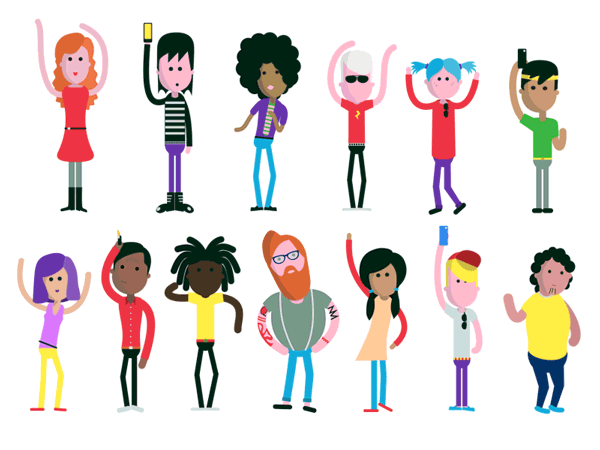 What makes us all different?
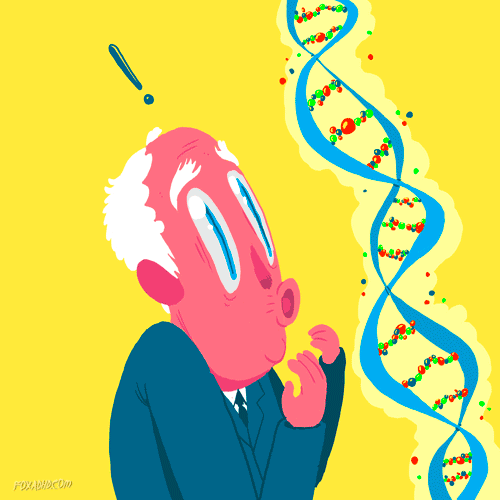 GENES!
Less than 2% actually
SNPs
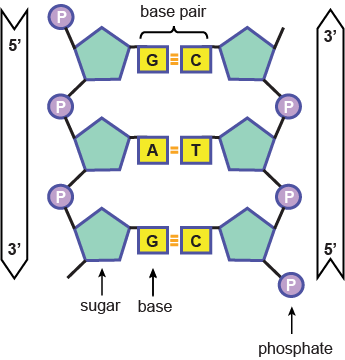 Genome Wide Association Studies (GWAS)
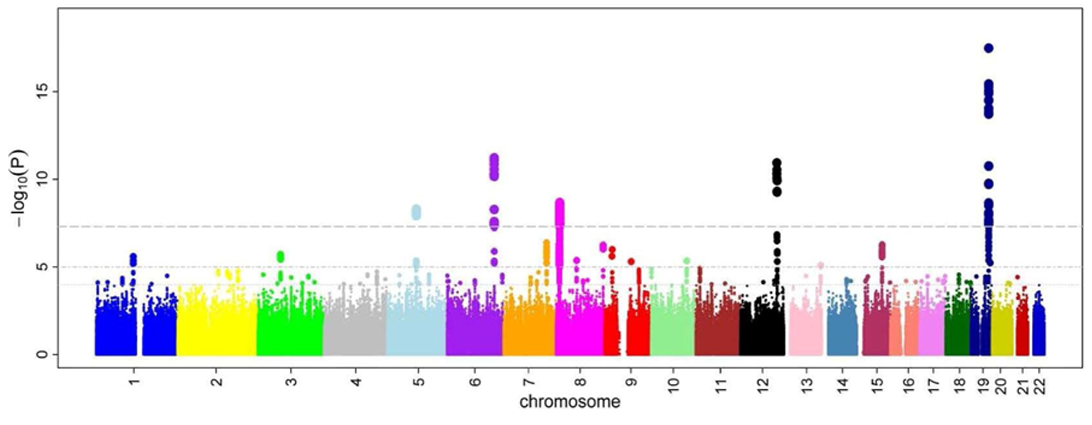 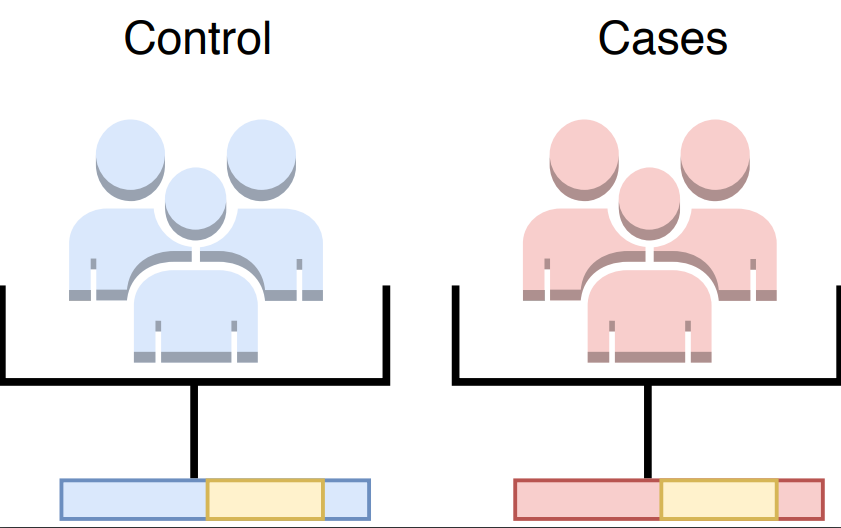 How can we use this knowledge to our advantage?
Many SNPs are associated with phenotypes
By understanding which SNPs are related to a disease, genes and pathways follow
With more knowledge of gene networks, we excel!
[Speaker Notes: Use a visual for this]
How can we do this ? (Method Comparison)
2
Long Range linkage 

Chromatin interactions showing further away interactions (Chia-PET data)
Grouping similar genes/ enhancers/promoters together (island formation)
Short Range Linkage 

GWAS studies 
Gene correlation 
Pathway analysis
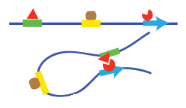 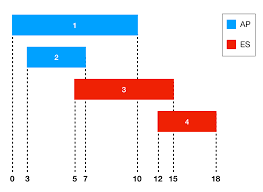 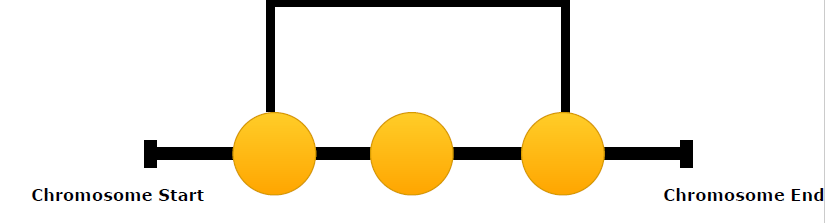 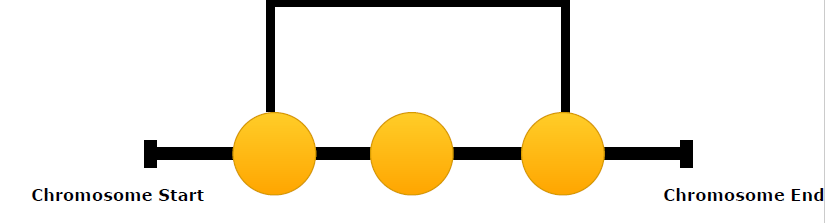 Distance: 100,000 bp
6
Distance: 10,000 bp
[Speaker Notes: Edit length, enlarge pic, remove bullets, desciption of chiapet, diagram of island formati]
What is MY project?
Be able to utilize two different methods (long and short range) to be able to link different genetic variants(SNPs) to genes and ultimately relate them to biological pathways.
Pathway Enrichment
Phenotype
1\\
GO term
2
3
genes
genes
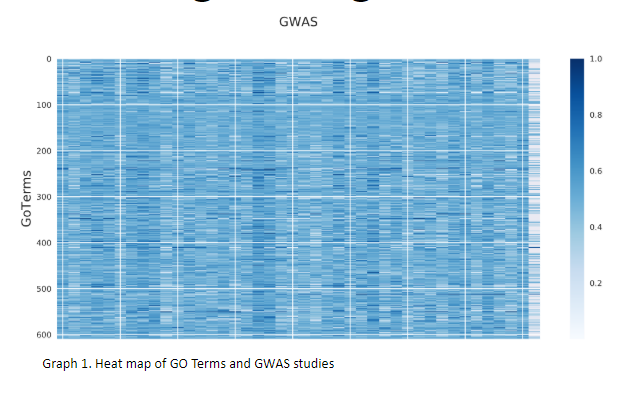 3D Long Range Interaction Network
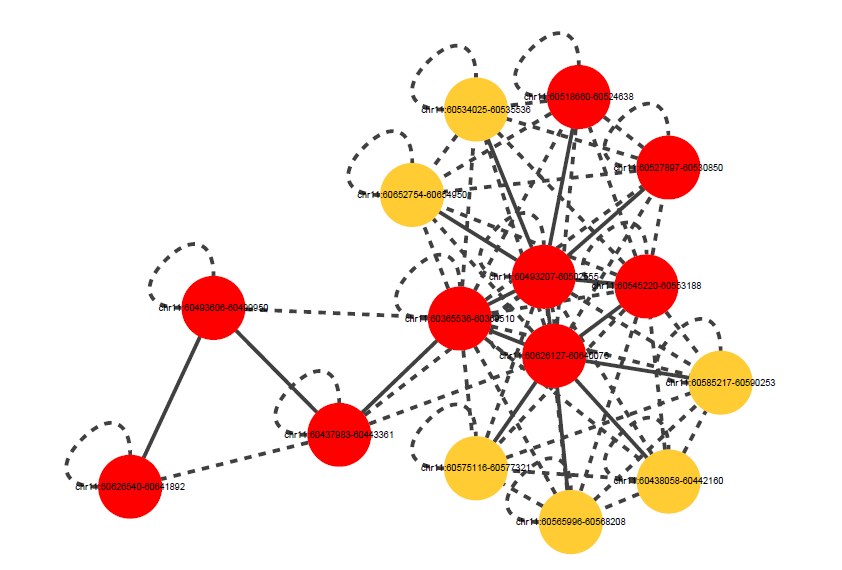 From Chia-PET analysis

Solid line = direct interaction

Dashed line = indirect interaction

Node = enhancer/ promoter

RED: promoter
YELLOW: enhancer
2
3
Linking genes that are further away
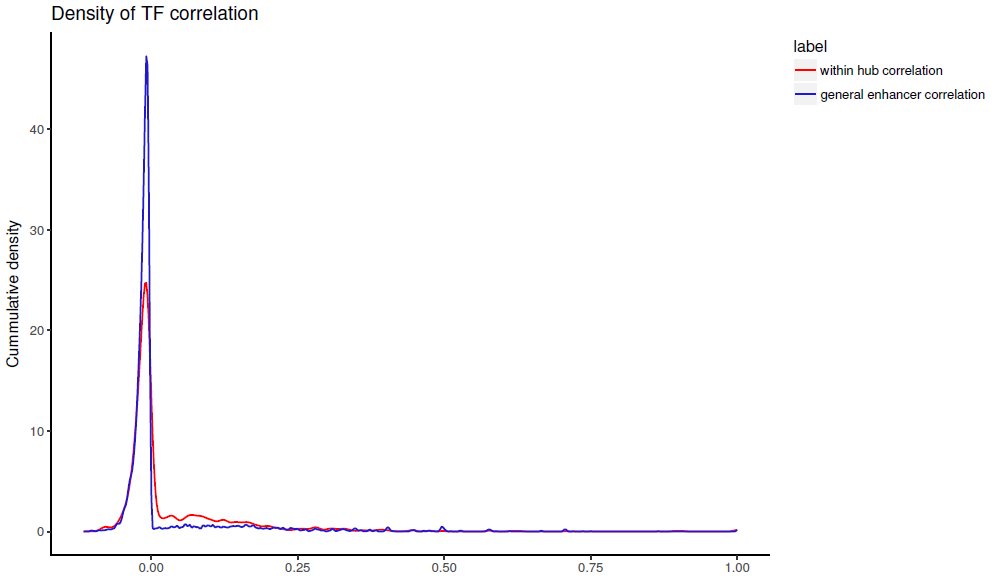 Motif Co-occurrence Enrichment Distribution
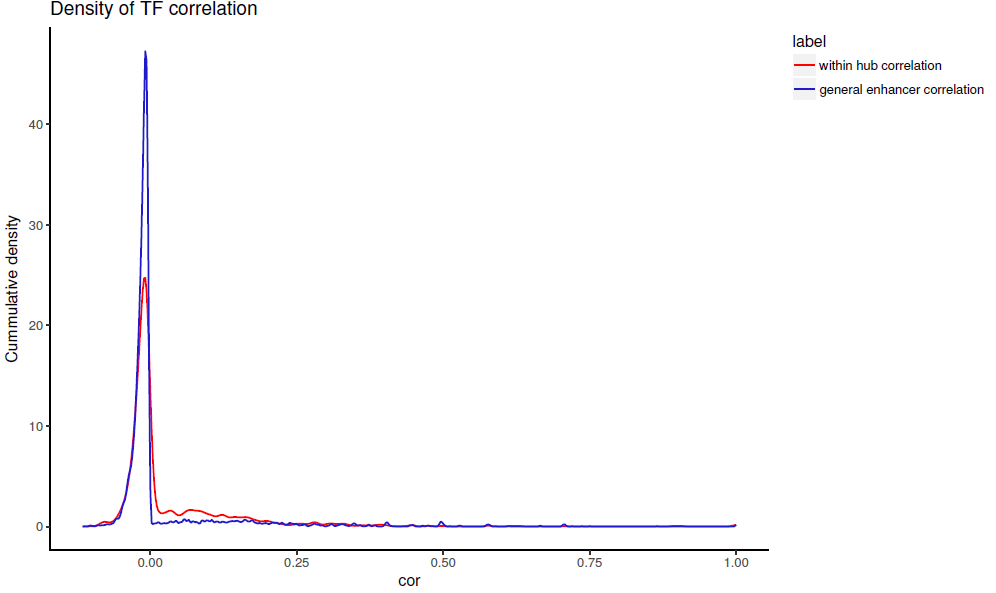 Suggests that enhancer nodes within the same network work together 
	Due to them sharing similar transcription factor binding signatures
2
3
Linking genes that are further away
Larger motif-profile correlations 

More similar motif-profile than background
Motif co-occurrence profile Correlations among Enhancers
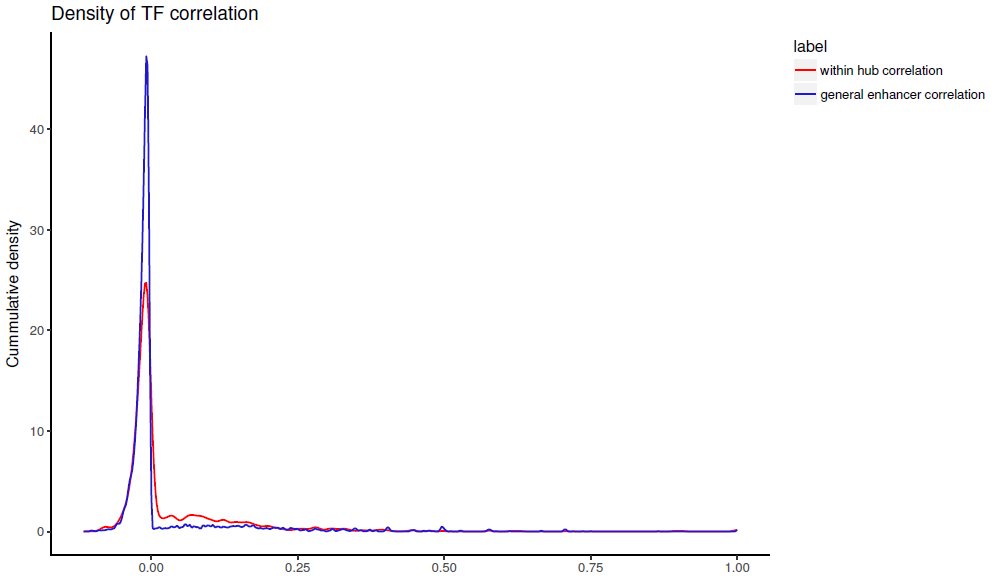 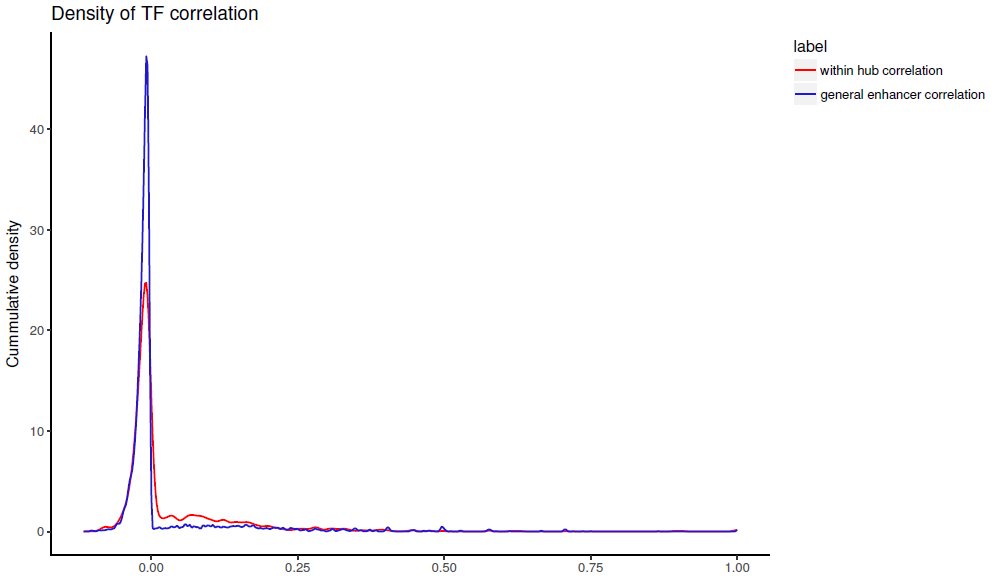 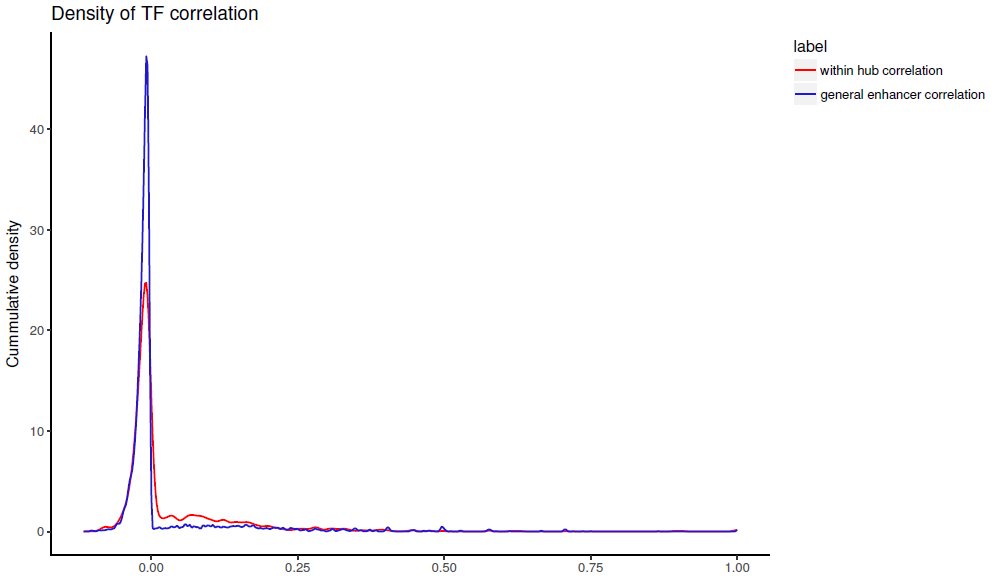 [Speaker Notes: compares]
How do we get the best of both worlds?
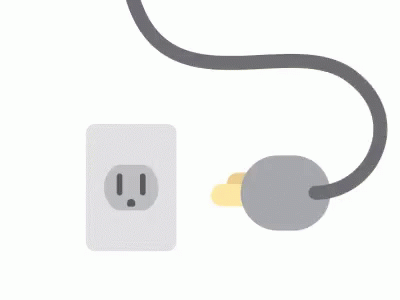 Look for interactions between the SNPs/Genes and long range network
2
3
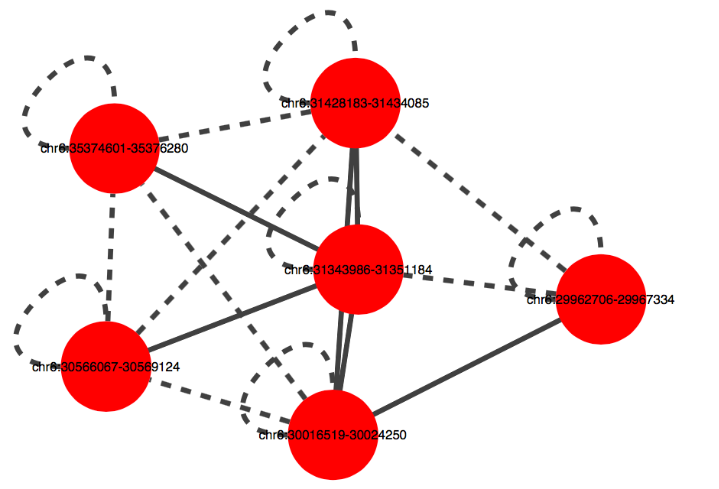 Interacts with SNPs that have been associated with Lupus 
(4 nodes overlap with significant SNPs from GWAS)
2
3
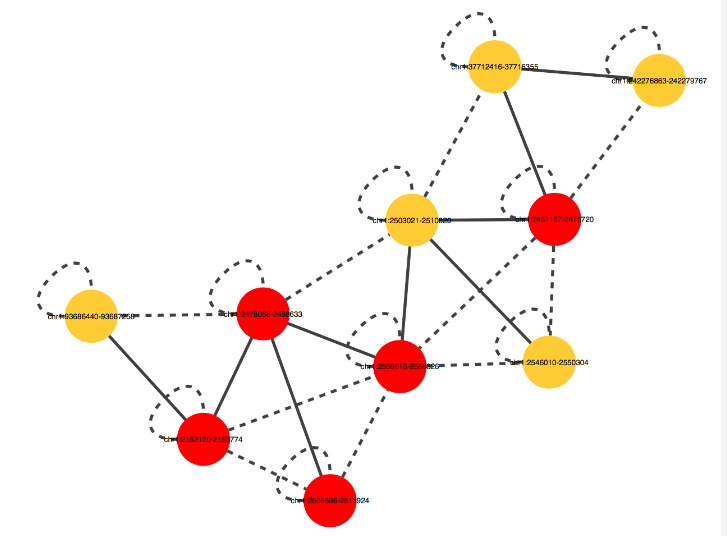 Interacts with SNPs that have been associated with Colitis 
(6 nodes overlap with significant SNPs from GWAS)
2
3
Difficulties and Future Directions
New to coding
	So NOTHING ever runs 
Very large datasets
	Takes a while to have complete output 

Heat map clustering
Noise reduction
1
2
3
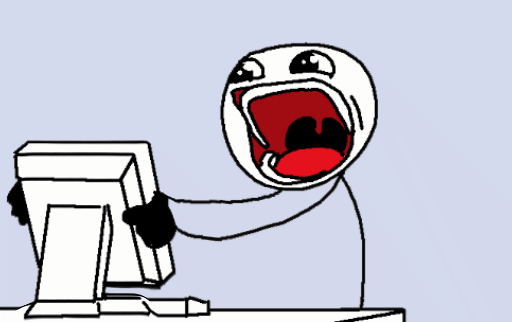 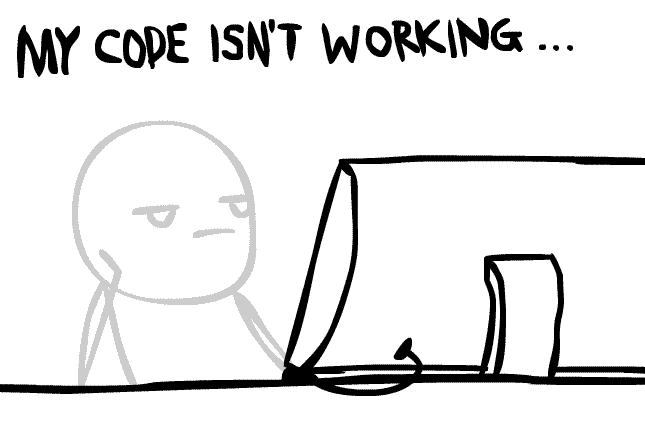 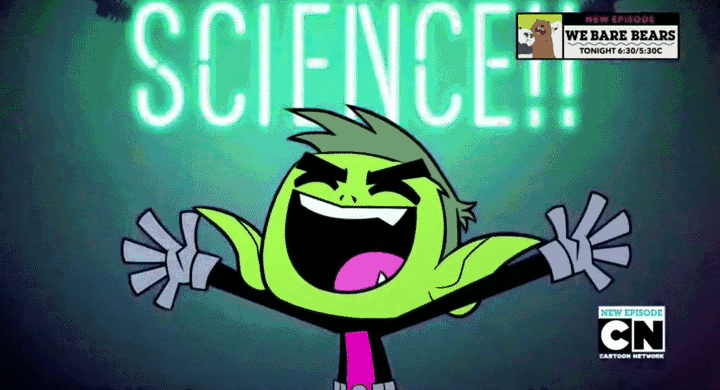 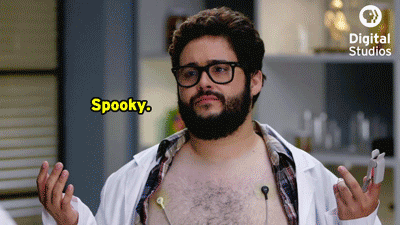 THANK YOU! :)
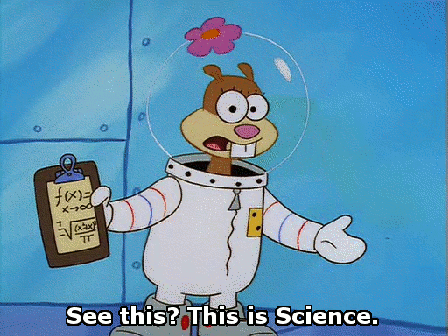 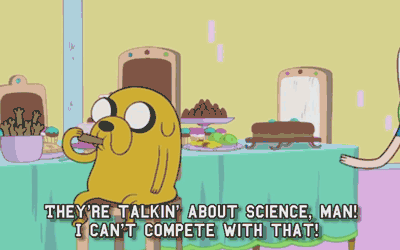 QUESTIONS?